Irritable bowel syndrome IBSpresenters:mohammad ibdah jana nusair yaqeen adaileh
Note: 
Symptoms can be altered by emotional (ex: stress), social and cultural factors.
Complications:
Perforation

Pericolic abscess

Acute rectal bleeding s.t in NSAIDs & Aspirin users.
INVESTIGATIONS:
Barium Enema.

Flexible Sigmoidoscopy.

CT scan of the abdomen.

Colonoscopy
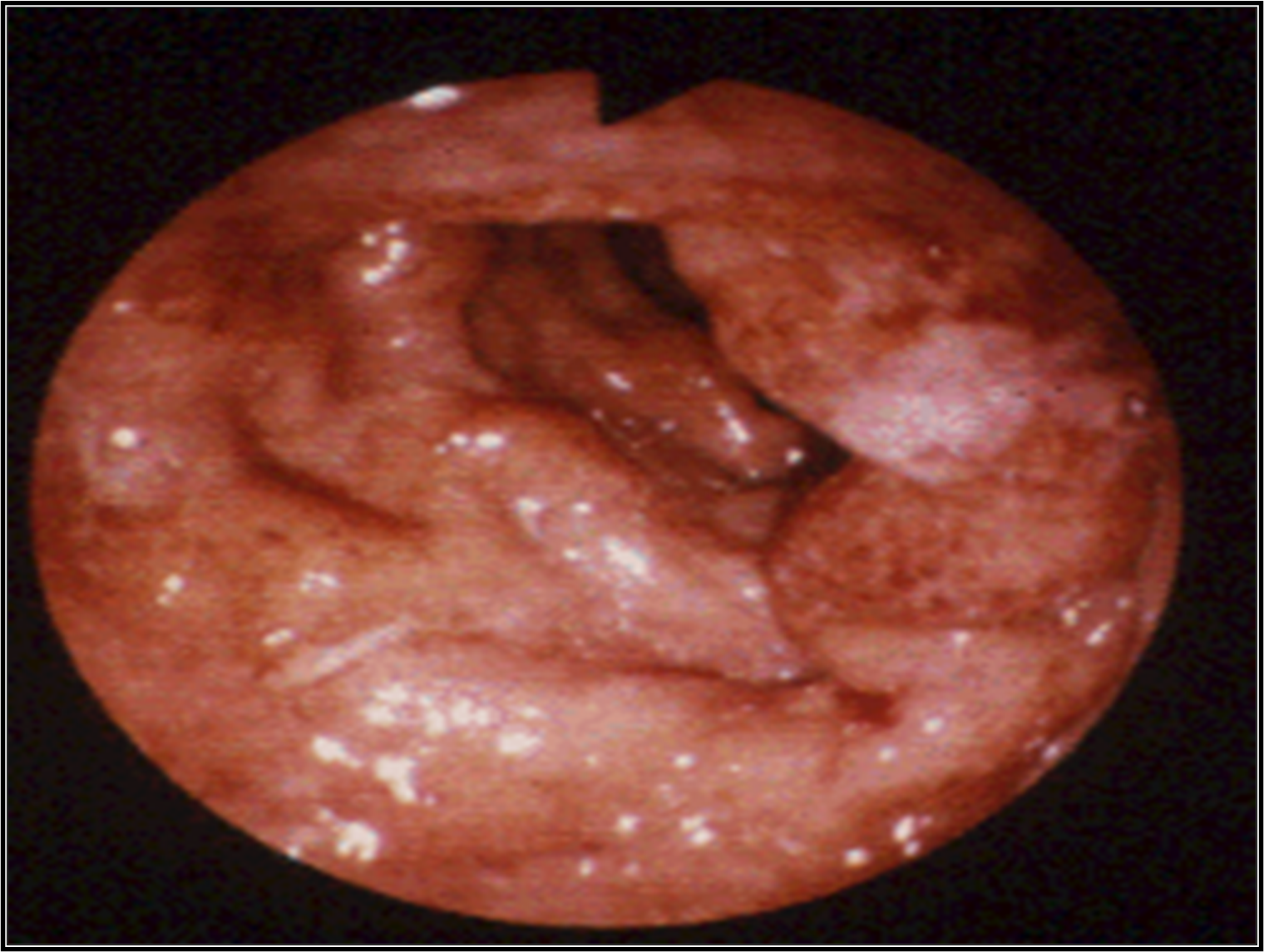 IBS: management
Asymptomatic: No treatment.

 Constipation: Fiber diet +/- bulking laxative

 Treatment of Diverticulitis:

 Surgery for severe hemorrhage or perforation
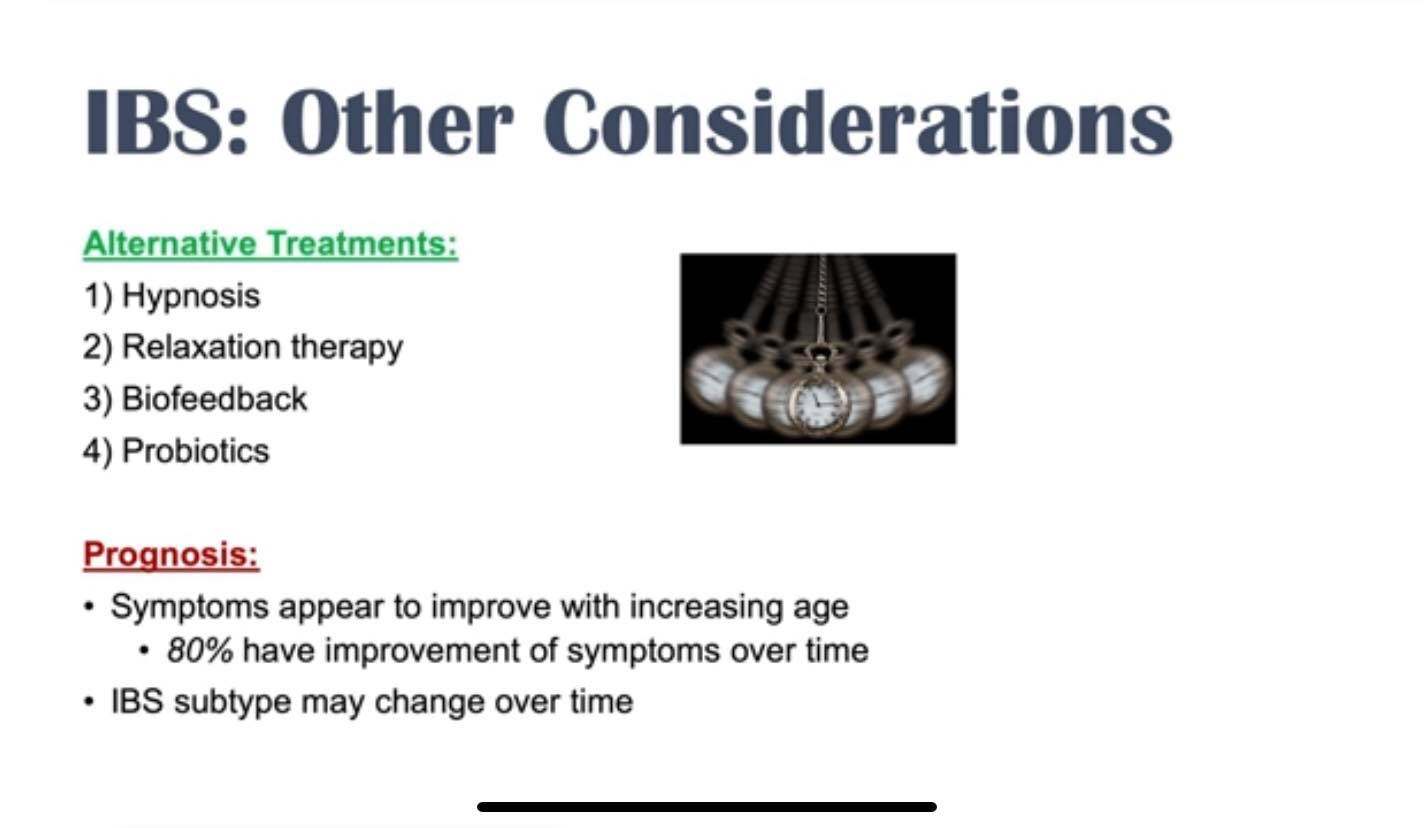 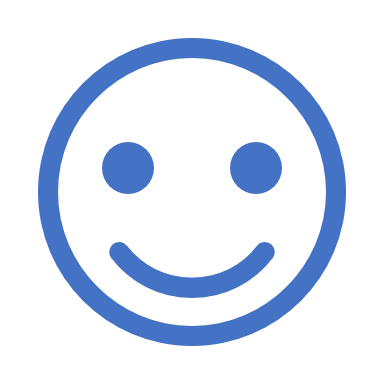 thank you